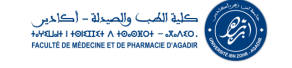 Etiologies des maladies mentales
Pr Ismail Rammouz
Janvier 2021
Des questions
D’où vient les maladies mentales ?
D’où prennent naissance les symptômes psychiatriques ?
Est il vraiment que la pauvreté, les traumatismes psychiques expliquent les maladies mentales ?
C’est quoi la différence entre une cause et un facteur de risque ?
Identification des facteurs de risque
L'épidémiologie dite analytique, sur laquelle se fonde l'identification de facteurs de risque, a pour objectif de formuler des hypothèses à propos de l'étiopathogénie des troubles mentaux. 
Mais l'interprétation des corrélations statistiquement significatives trouvées entre la fréquence d'un trouble et d'autres variables sociodémographiques, environnementales, voire psychobiologiques, doit rester prudente
une corrélation n'implique pas obligatoirement un lien de causalité. Deux variables peuvent, Les facteurs de risque d'ordre génétique sont approchés par les enquêtes d'agrégation familiale, les études de jumeaux homozygotes et hétérozygotes et les études d'adoption.
Identification des facteurs de risque
Il existe certains marqueurs biologiques d'ordre biochimique, pharmacologique, neuroendocrinien, voire infectieux comme l'exposition au virus de la grippe en période gestationnelle qui multiplie par deux le risque de schizophrénie.
Il existe des facteurs psychosociaux: influence du sexe, de l'âge, des niveaux socio-économiques et culturels sur les troubles mentaux. 
Les facteurs socioenvironnementaux ont un poids important dans le déterminisme et l'évolution de l'ensemble des troubles mentaux. 
Les facteurs précipitants les mieux connus sont les deuils, les séparations, le chômage, les situations de catastrophe. 
les facteurs protecteurs comme la qualité de l'entourage, celle du tissu social, la résilience, les styles de coping (stratégies d'ajustement) sont de mieux en mieux connus
Les grandes théories explicatives des maladies mentales
Théorie psychanalytique
Théorie comportementaliste
Théorie Cognitive
Théorie psychobiologique
Théorie psychosociale ou socioculturelle
La théorie psychanalytique
= une théorie explicative du développement de la personnalité et des maladies mentales 
= Une méthode d’investigation de l’appareil psychique
= Technique thérapeutique ( psychothérapies psychanalytiques)
Le fondateur: SIGMUND FREUD  
La première topique : L’inconscient 
 une partie de notre pensée échappe à notre conscience  enchainement de sentiments ou des actes qui échappent aussi à la conscience (lapsus, actes marquées, fantasmes sexuels…), mais aussi les rêves +++.  
La deuxième topique: Les instances de la personnalité:  le ça le moi et le surmoi
Le développement psychosexuel: Stde oral, anal, phallique
Charcot dans une séance d’hypnose
Les niveaux d’organisation de la personnalité 
La psychanalyse a défini : 3 niveaux d’organisation de la personnalité 
Organisation névrotique
Différenciation du Moi suffisante, capable de s’adapter aux exigences de la personnalité
Un développement qui a atteint au moins le stade génital
Les conflits siègent entre le surmoi et le ça 
Une angoisse de castration
Mécanismes de défense très élaborés.
2. Organisation psychotique :
Indifférenciation du Moi : narcissisme, désintérêt, retrait et absence d’investissement de l’objet.  
Fixation du développement au stade précoce
Conflits liés entre le ça et le Moi
Angoisse de morcellement et d’anéantissement 
3. Organisation limite
Différenciation relative du Moi
 Mécanismes de défense intermédiaires 
Angoisse d’abandon
La théorie Comportementaliste
Les maladies mentales passent par une étape importante: L’apprentissage
Conditionnement pavlovien
Conditionnement skinnerien
Conditionnement social
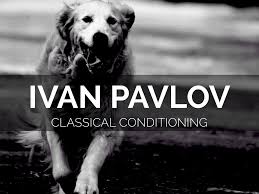 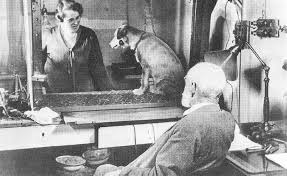 Théorie comportementaliste
La salivation en réponse à la présence de nourriture n’est pas apprise : c’est une réponse inconditionnelle 
 la nourriture déclenche habituellement et sans apprentissage la salivation : c’est un stimulus  inconditionnel 
La salivation en réponse du stimulus sonore n’a été déclenchée que par apprentissage : c’est une réponse conditionnelle
Le son qui était un stimulus neutre et grâce à l’apprentissage il devient un stimulus conditionnel.
Donc: Conditionnel = appris 
          Inconditionnel = non appris
11
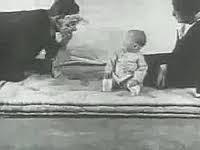 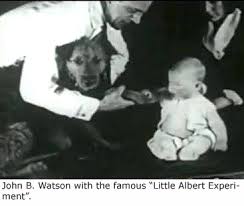 Les applications : John.B.Watson ; courant du comportemtalisme dans l’explication des troubles psychologiques
Albert, 11 mois, craignait les bruit violents mais non les rats blancs, watson lui a présenté un rat blanc, et au moment où il allait le toucher, on frappe un coup de marteau sur une barre en acier. Après 7 répétitions Albert fondait en larmes à la simple vue du rat.
 5 jours plus tard, il montra une crainte généralisée à la vue d’un lapin, d’un chien, d’un manteau en plan de phoque, …
12
Conditionnement opérant de SKINNER
Idée princeps : les comportements suivis de résultats positifs se développent et ceux suivis de résultats négatifs s’atténuent et finissent par disparaitre. 
► les sujets associent les comportements à leurs conséquences : 
Ils ont plus tendance à répéter ceux qui sont récompensés et à éviter ceux qui entraînent une punition.
13
Conditionnement vicariant= Apprentissage social (Albert Bandura)
14
Conditionnement vicariant ou socialMémorisation. Imitation. Valeurs. Appartenance. Figure idéale
L’enfant apprend par le biais de la figure idéale: Parents+++++
L’enfant procède à l’imitation+++
Le rôle de la publicité indirecte( films, séries télévisées, presse, internet, sport,… )
Les enfants et les adolescents ont fréquemment l’occasion d’appartenir à des groupes d’intérêt commun et de tendances communes: le rôle des pairs +++
La théorie cognitive
les sciences cognitives étudient les principales compétences (ou aptitudes) de l'esprit humain : langage, perception, action (planification et motricité) et raisonnement.
Ces compétences font l'objet d'approches pluridisciplinaires, impliquant la psychologie (expérimentale), les neurosciences, la neuropsychologie, la linguistique, l'intelligence artificielle et la philosophie (à laquelle on peut rattacher la logique)
Les schémas cognitifs
Croyances anciennes et des représentations mentales abstraites qui résument et organisent de façon structurée des événements, des objets, des situations ou des expériences semblables. 
Les schémas, stockés en mémoire à long terme, permettent d'analyser, de sélectionner, de structurer et d'interpréter des informations nouvelles. Ils servent donc en quelque sorte de modèle et de cadre pour traiter l'information et diriger les comportements
 les travaux de Beck ont montré l'existence de schémas inadaptés à l'origine de la dépression et des personnalités pathologiques.
Les schémas précoces
Les expériences toxiques de l’enfance sont à l’origine des schémas précoces inadaptés.
Les schémas les plus précoces s’enracinent dans la famille nucléaire. ils sont plus invasifs et plus résistants. 
 Les schémas en rapport avec l’entourage (les pairs, l’école, communauté, culture) sont moins envahissants et moins rigides.  
Ils sont composés de souvenirs, émotions, cognitions et sensations corporelles.
Ils portent sur soi et sur les relations avec autrui
Ils sont développés  pendant l’enfance ou l’adolescence
Ils peuvent être réactivés par les évènements quotidiens en rapport avec leur contenu ou par des états d’humeur.
Modèle cognitif des troubles  de la personnalité
P. paranoïaque: les autres sont des ennemis potentiels
P. schizoïde: j’ai besoin de beaucoup d’espace
P. narcissique: je suis quelqu’un de spécial
P. histrionique: je dois impressionner les autres
P. antisociale: les autres sont des proies
P. dépendante: je suis faible et sans protection
P. obsessionnelle: je ne dois faire aucune erreur
P. évitante: je peux être blessé(e)
La théorie psychobiologique
Les neurosciences se sont appuyées à la fois sur la psychopharmacologie, l'imagerie cérébrale et l'étude des neurotransmetteurs
À la fin des années soixante, découverte des premiers systèmes de neurones médiateurs, neurones aminergiques, de types dopaminergique, noradrénergique et sérotoninergique, et des neurones de topographie précise contenant des peptides actifs sur la régulation endocrinienne: enképhalines, somatostatine, neurotensine – substance P. 
En même temps furent individualisés les systèmes fonctionnant avec le GABA et l'acétylcholine.

 Il a été possible d'établir une cartographie biochimique du système nerveux comprenant des neurones médiateurs et des récepteurs localisables, tout en sachant qu'un neurone peut contenir plusieurs médiateurs et que, pour un même médiateur, existent différents types de récepteurs, certaines substances agissant plus sur un récepteur que sur un autre, quoiqu'également sensibilisées au même médiateur.
La théorie psychobiologique
le modèle neurochimique, d'inspiration biomédicale, reste celui qui domine toute la médecine contemporaine, en se fondant surtout sur la biologie moléculaire devenue véritablement sa principale science fondamentale. 
Les succès de la psychopharmacologie ont réellement amélioré la vie de nombreux malades et les conditions de leur prise en charge thérapeutique.
 Mais ce modèle reste un échec sur le plan théorique dans la mesure où il n'a pas réussi à expliquer l'étiologie générale des maladies mentales, restant strictement limité à la démonstration de certains effets des médicaments psychotropes sur les transmissions synaptiques.
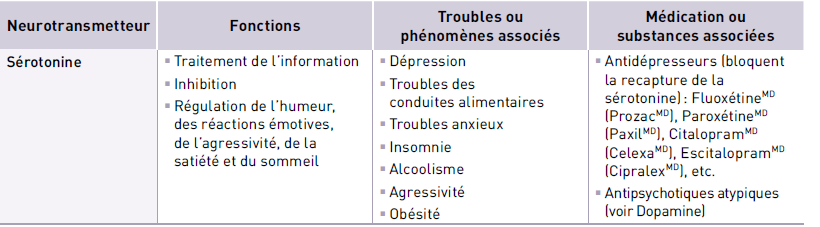 23 & 24 /10/2020
Troisième congrès national de l'Association Marocaine d'Addictologie
Modèle intégratif
C’est un modèle explicatif plus global que l'on pourrait appeler « biopsychosocial » proposant un « triple paradigme », biologique, psychologique (avec une approche à la fois psychodynamique et comportementaliste) et social.
23 & 24 /10/2020
Troisième congrès national de l'Association Marocaine d'Addictologie
Prévalences en % des troubles étudiés: Enquête nationale  Maroc 2003 

EDM: Episode dépressif majeur
AG: Trouble Anxiété généralisée
ESPT: Etat de stress post traumatique